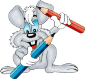 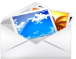 ТренажёрУчимся читать литературное чтение1 класс
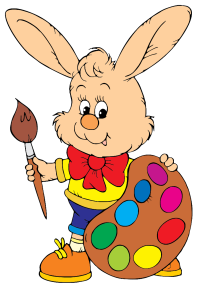 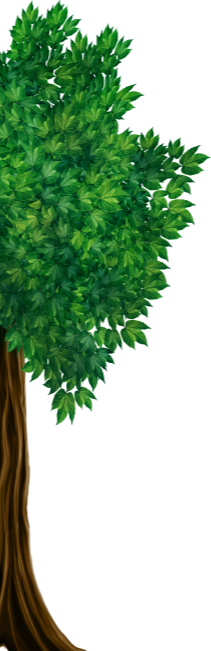 де-ре- …
Дорогой друг!
Случилась беда. Моя картина исчезла. Помоги её вернуть. Для этого составь слово из слогов
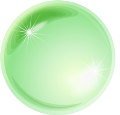 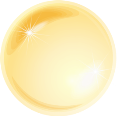 яц
ведь
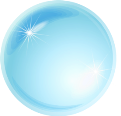 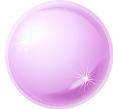 ва
во
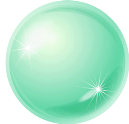 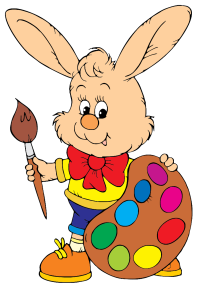 роб
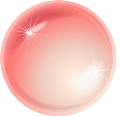 ки
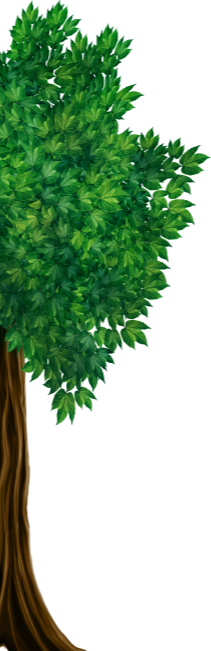 тра- …
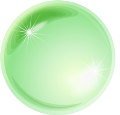 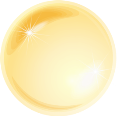 яц
ведь
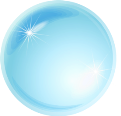 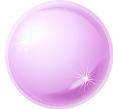 ва
во
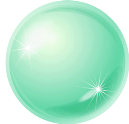 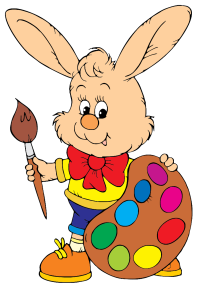 роб
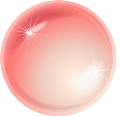 ки
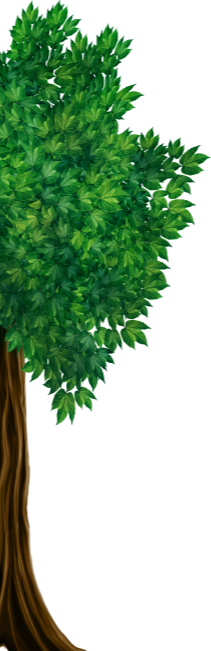 мед- …
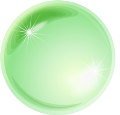 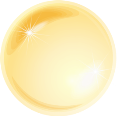 яц
ведь
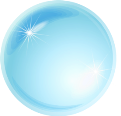 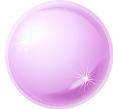 ва
во
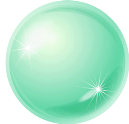 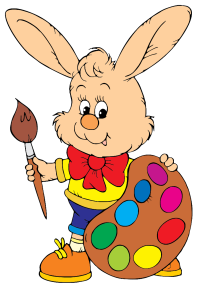 роб
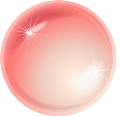 ки
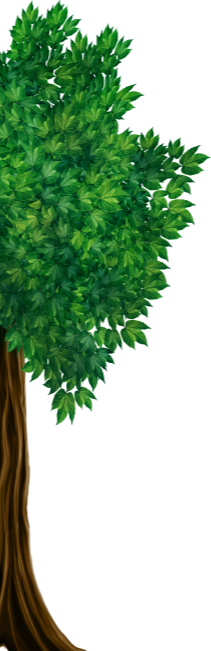 кар-ти- …
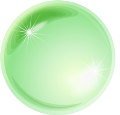 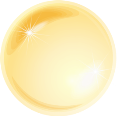 яц
ведь
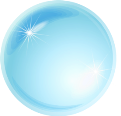 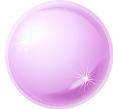 на
во
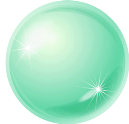 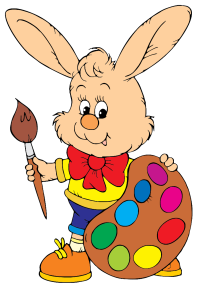 роб
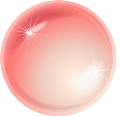 ки
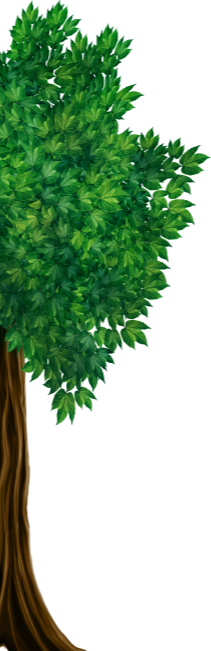 за- …
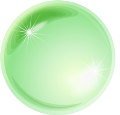 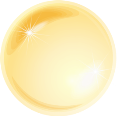 яц
ведь
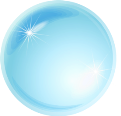 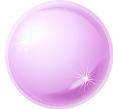 ва
во
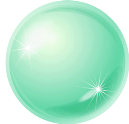 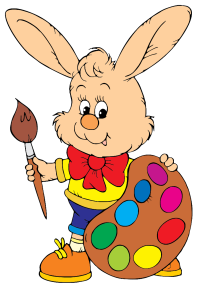 роб
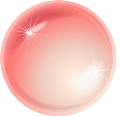 ки
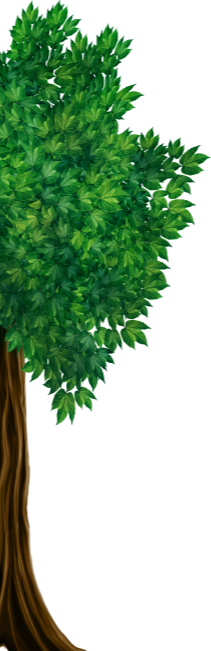 ко- …
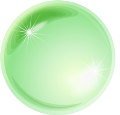 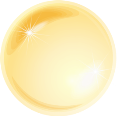 яц
ведь
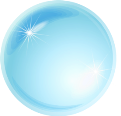 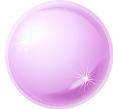 ва
во
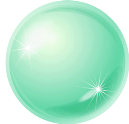 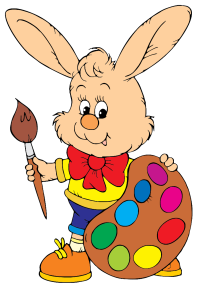 роб
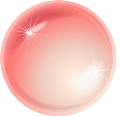 ки
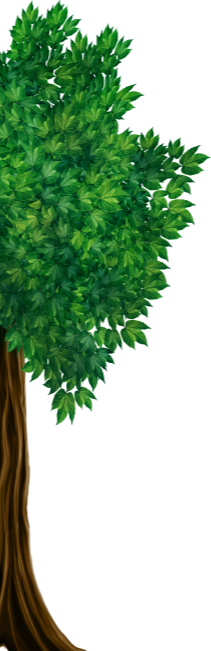 крас- …
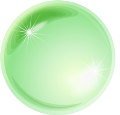 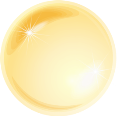 яц
ведь
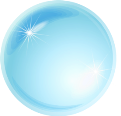 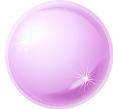 ва
во
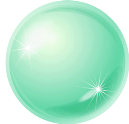 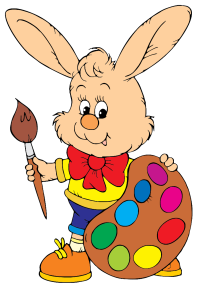 роб
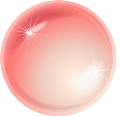 ки
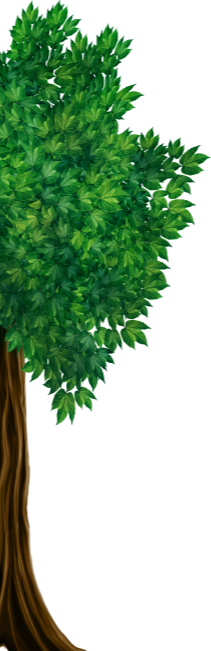 сказ- …
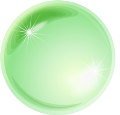 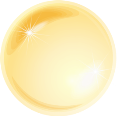 яц
ведь
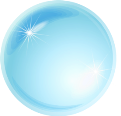 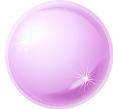 ка
во
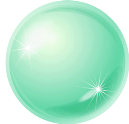 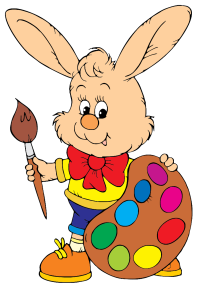 роб
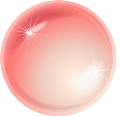 ки
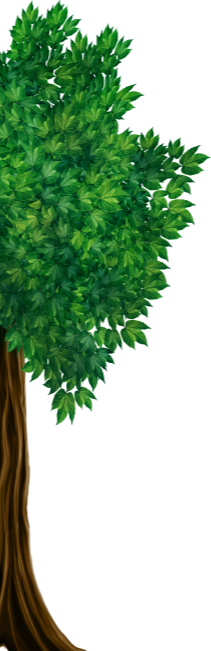 де-воч- …
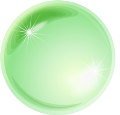 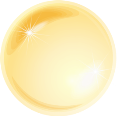 яц
ведь
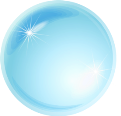 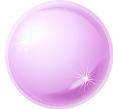 ва
ка
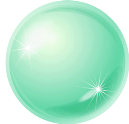 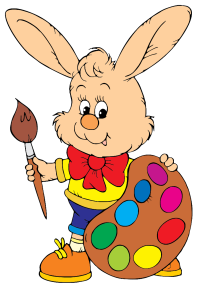 роб
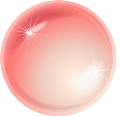 ки
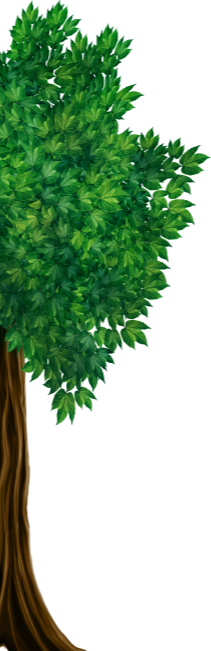 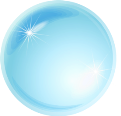 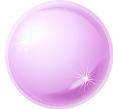 Мо
!
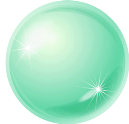 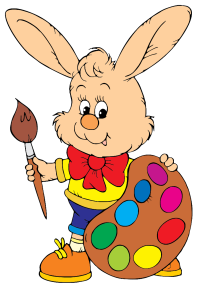 дец
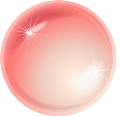 ло
Информационные источники
Конверт с открытками
Девочка с портфелем     
Заяц с карандашами
Трава, мольберт, дерево - автор Ольга Бор
Иллюстрация «Маша и медведь»
Заяц
Пузыри
Облака
Шаблон пазлов авторский
Зачётная работа №7 выполнена в рамках МК 
"Интерактивные ЦОР в ПО MS Power Point“
 на сайте Салиш С.С.
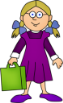